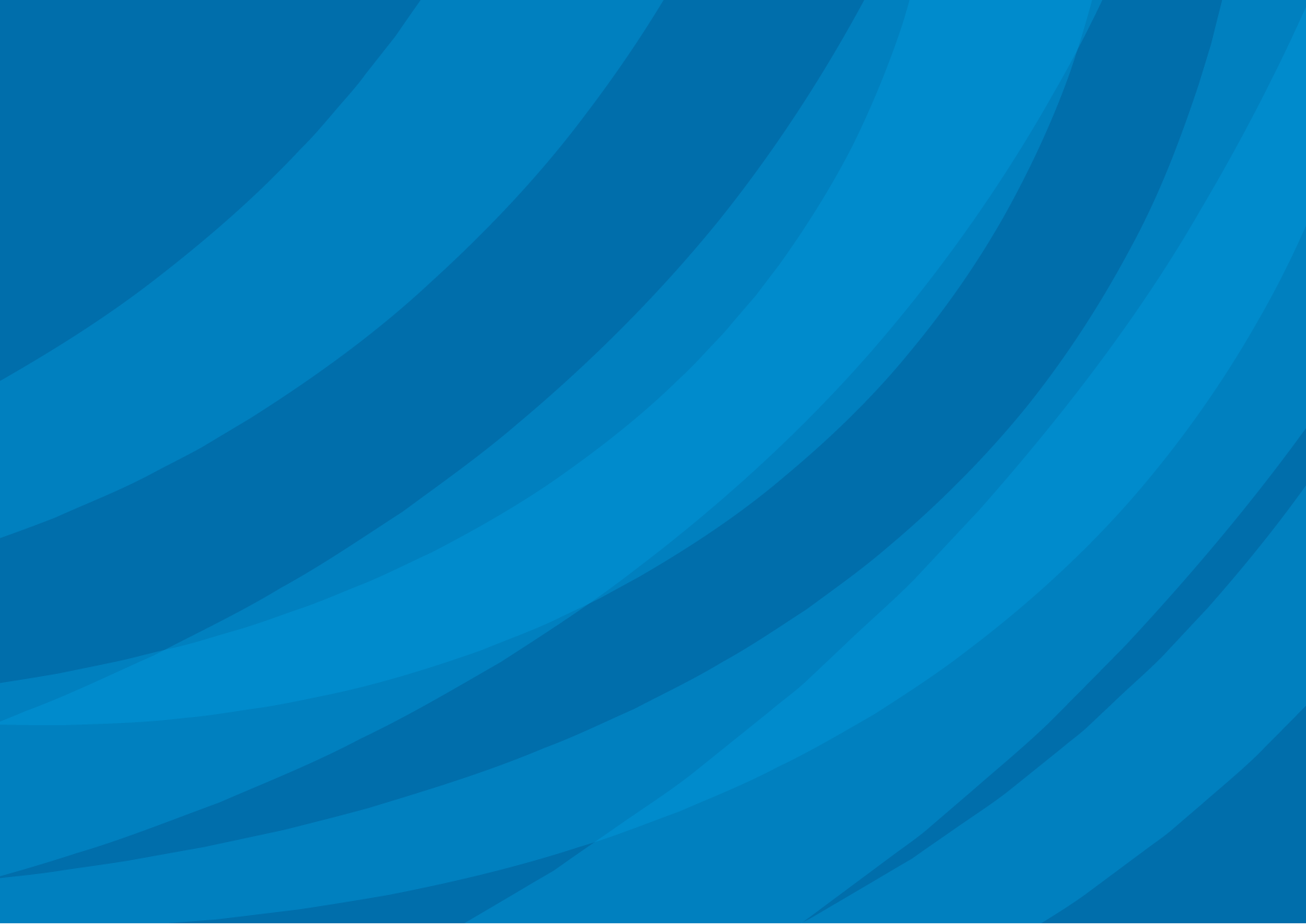 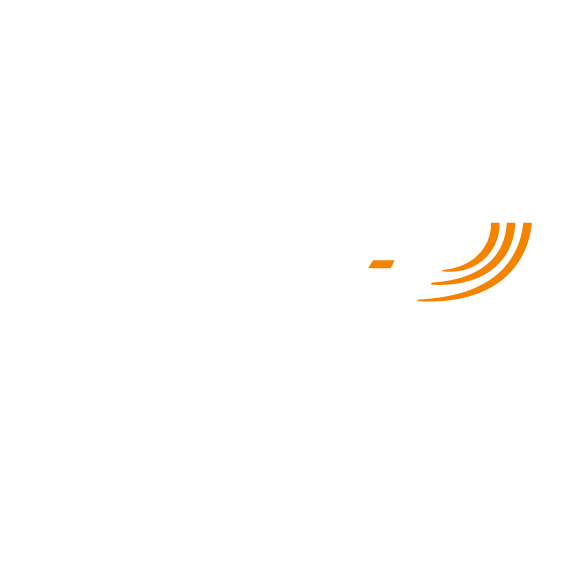 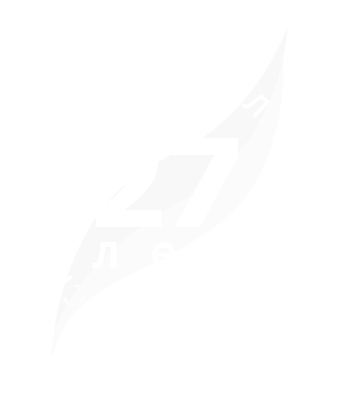 Научно-производственное предприятие
ТЕПЛОВОДОХРАН
Системы АСКУЭ – применение в многоквартирных домах и ресурсоснабжающих организациях
Никулов Андрей	
Руководитель направления электросчетчики ООО НПП «ТЕПЛОВОДОХРАН»
pulsarm.ru
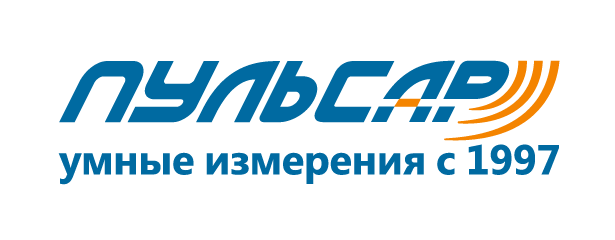 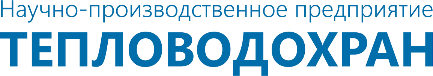 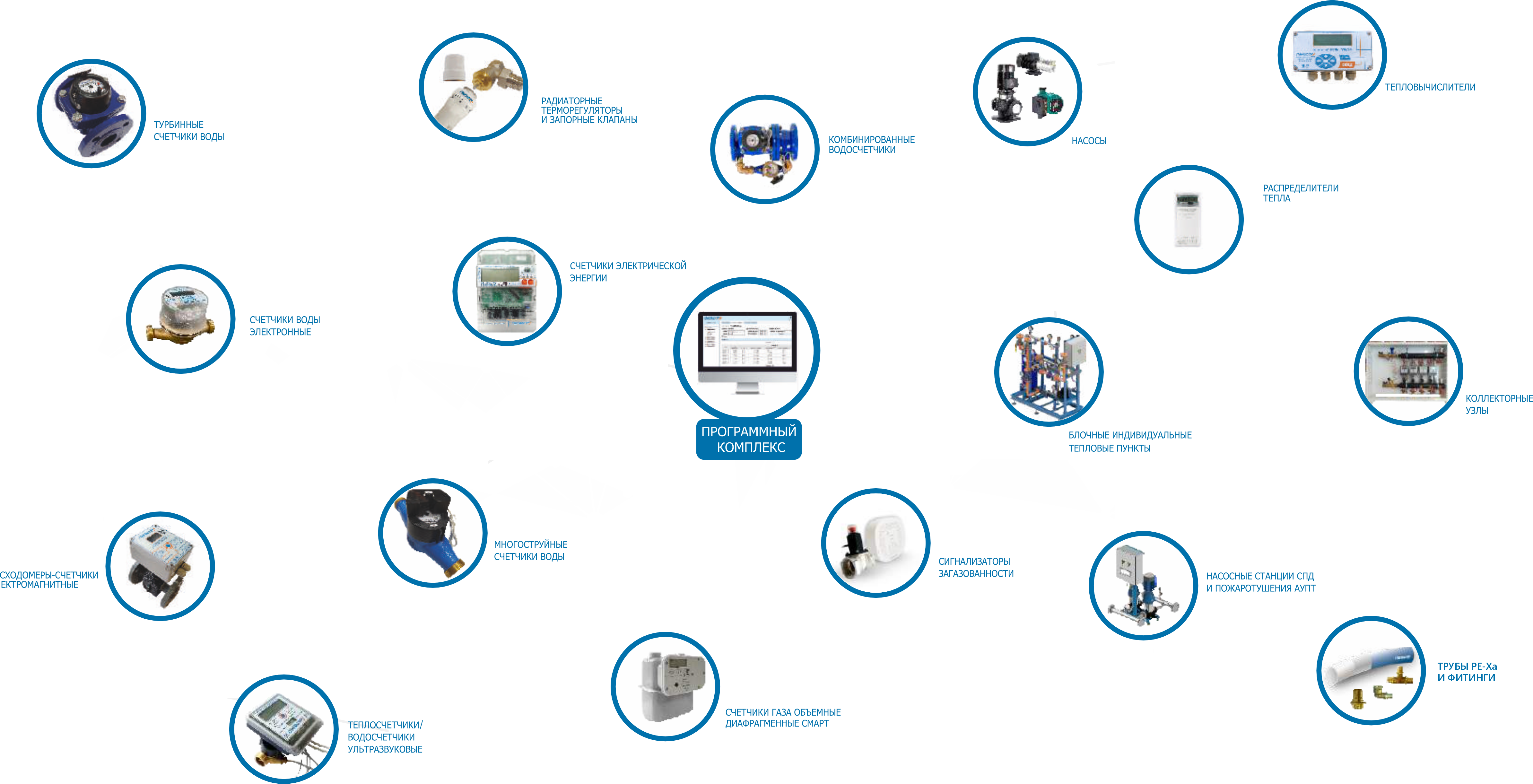 Все компоненты АСКУЭ: от приборов до программного обеспечения  – от одного производителя.
pulsarm.ru
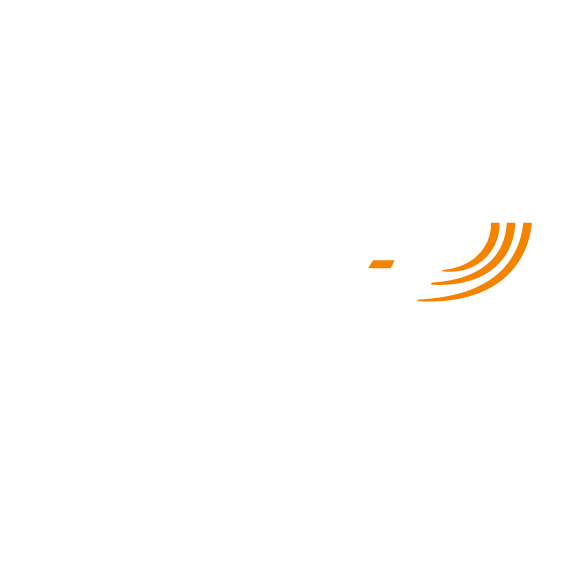 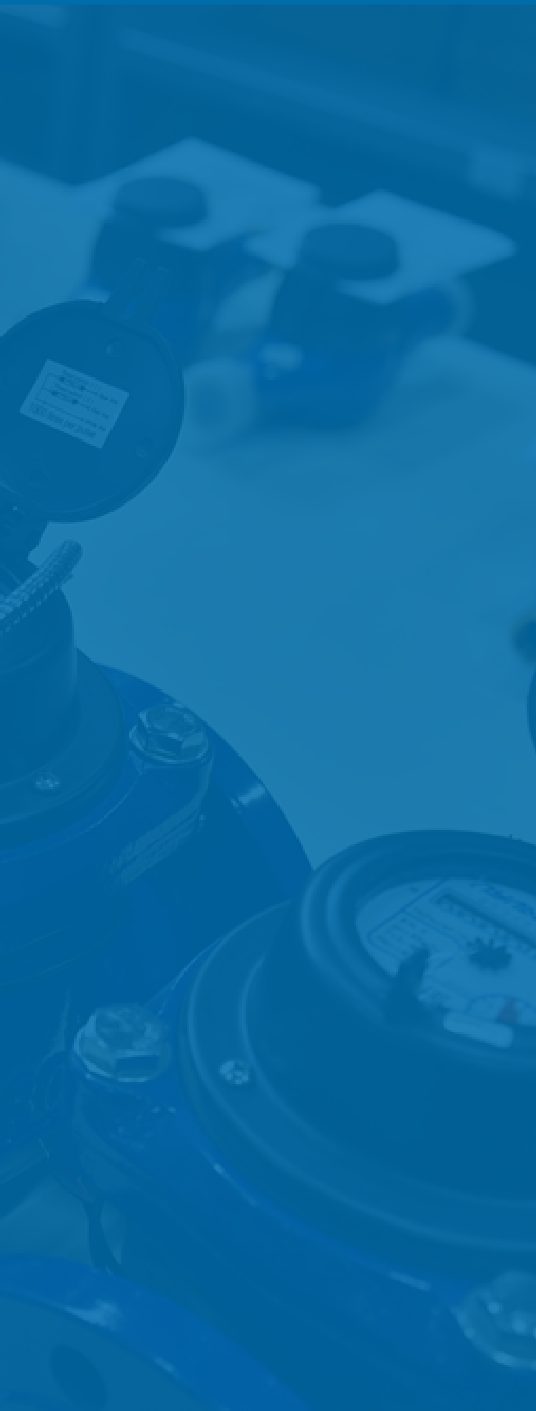 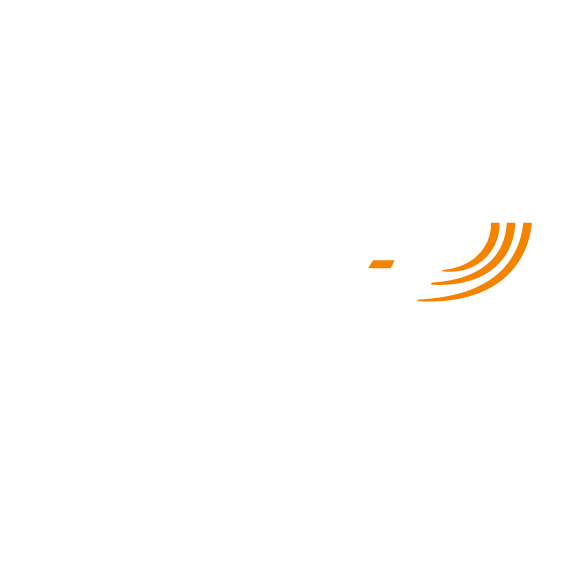 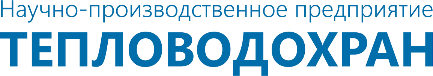 Компоненты АСКУЭ «Пульсар»
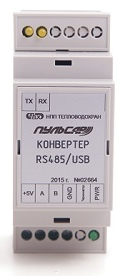 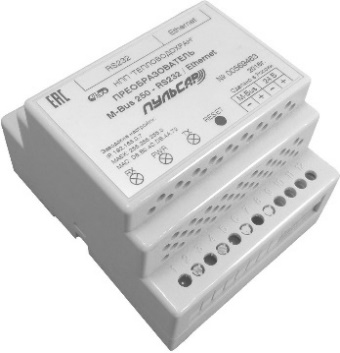 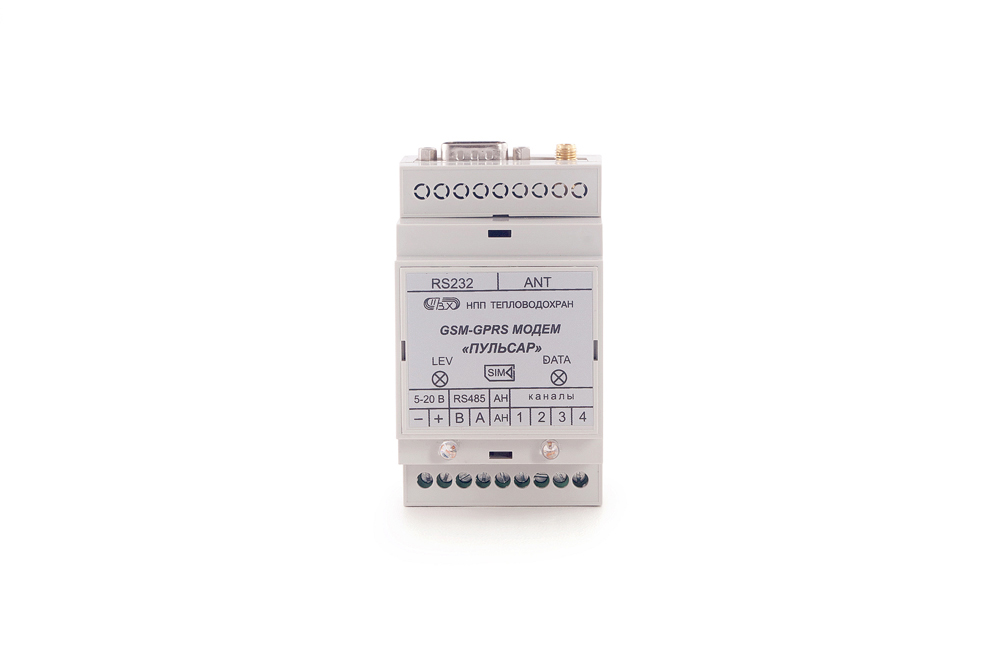 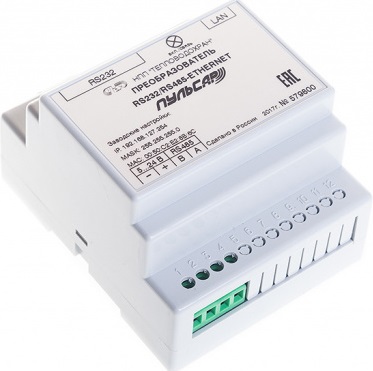 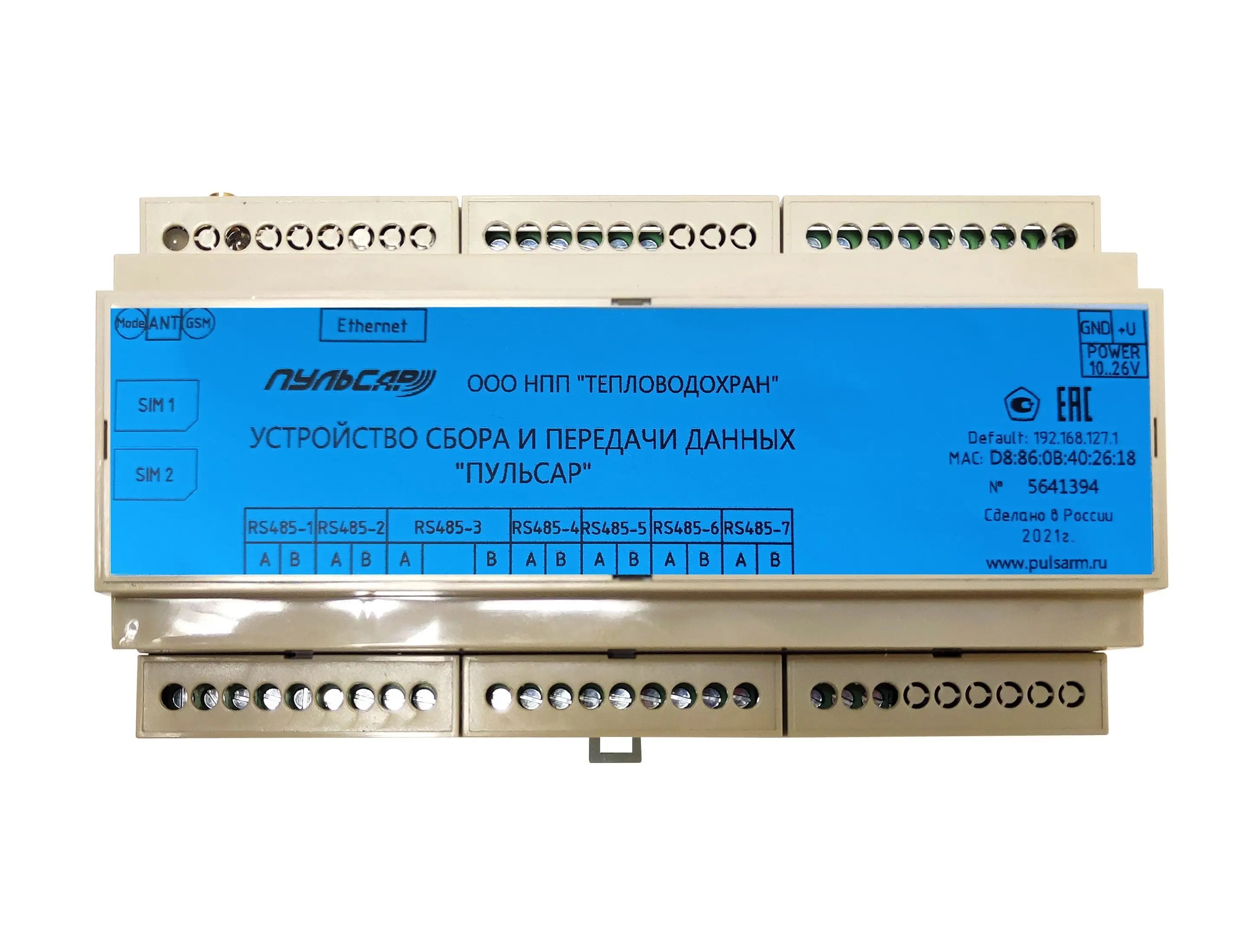 УСПД Модель 2
GSM/ GPRS модемы
Конвертеры 
RS-485/USB
Преобразователи        
M-Bus – RS-232/Ethernet
Преобразователи интерфейсов 
RS-485 – Ethernet
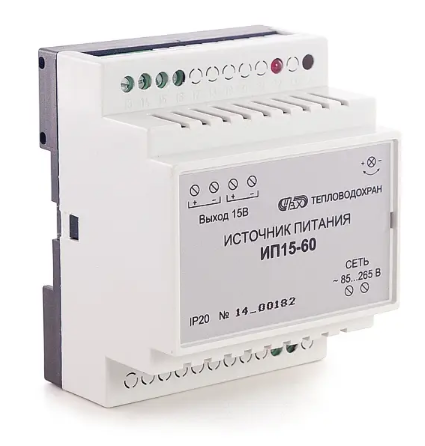 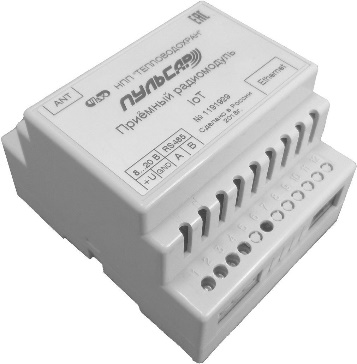 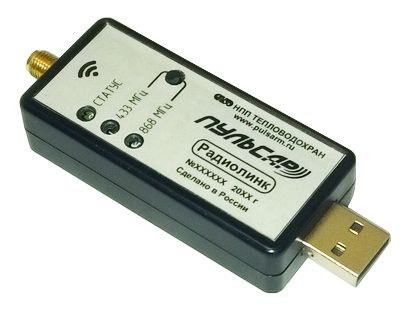 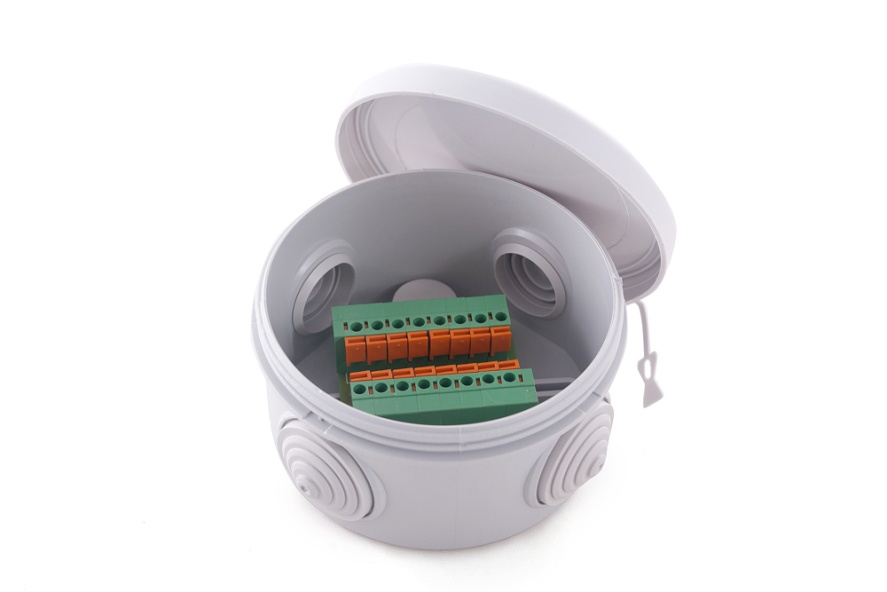 Коммутационные коробки
Приемный радиомодуль Пульсар IoT
Приемный модуль USB 
«Радиолинк»
Источник питания 
ИП 15-60, 3 А
pulsarm.ru
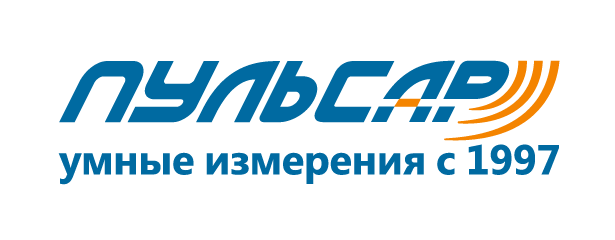 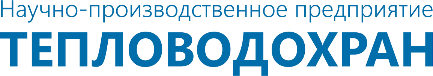 Программный комплекс «Пульсар»
Автоматизированный учет данных для РСО, ТСЖ, УК
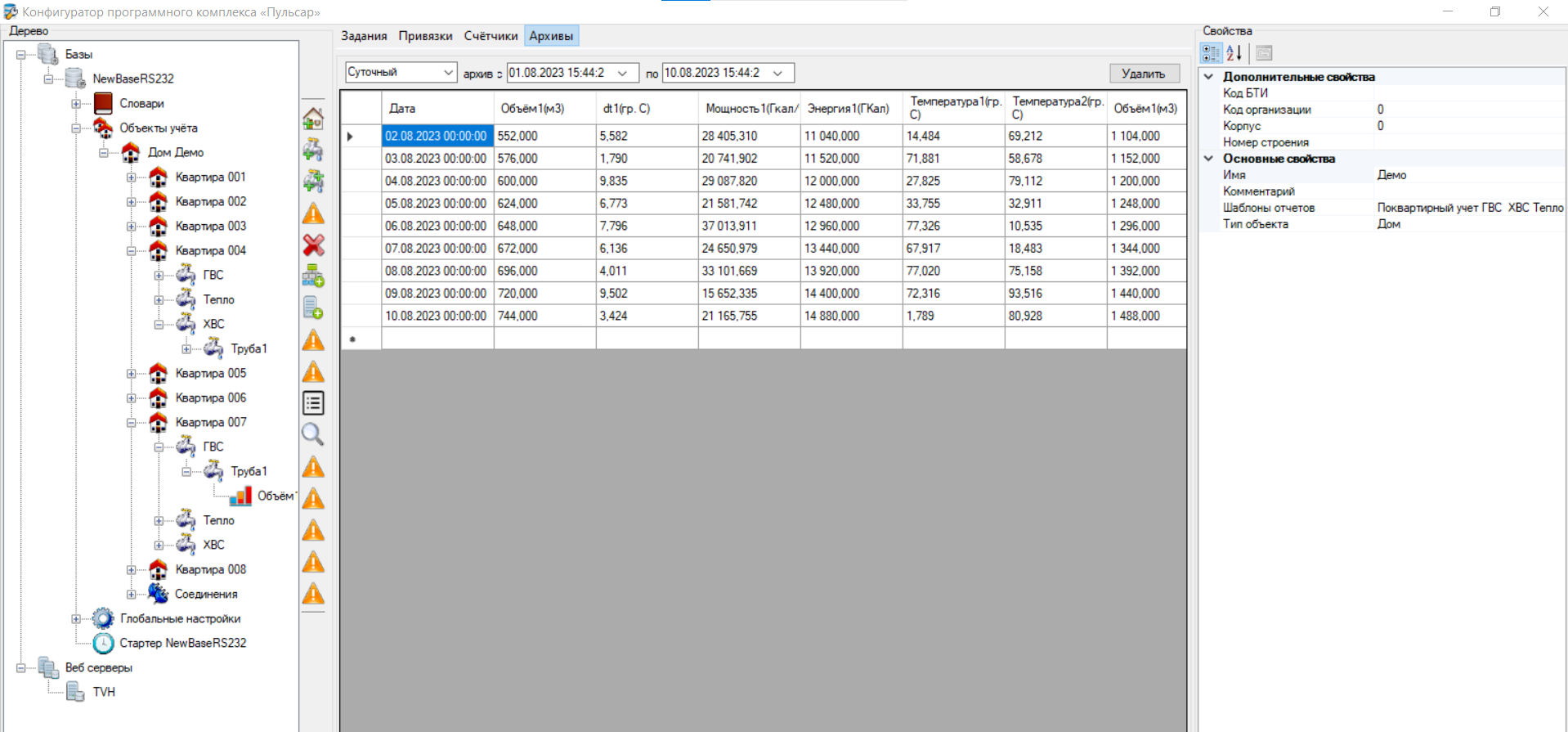 pulsarm.ru
[Speaker Notes: Перейти к сл слайду.
Более подробно]
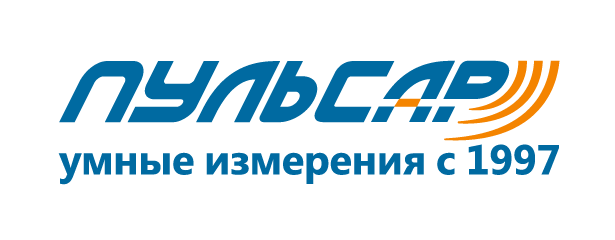 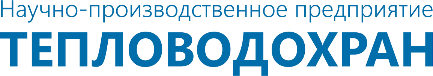 Программный комплекс «Пульсар»
Конструктор отчетов
Выполняет создание и редактирование шаблонов отчетов



Менеджер опроса
Считывает данные с приборов учета
 Обеспечивает обмен данными с устройствами управления
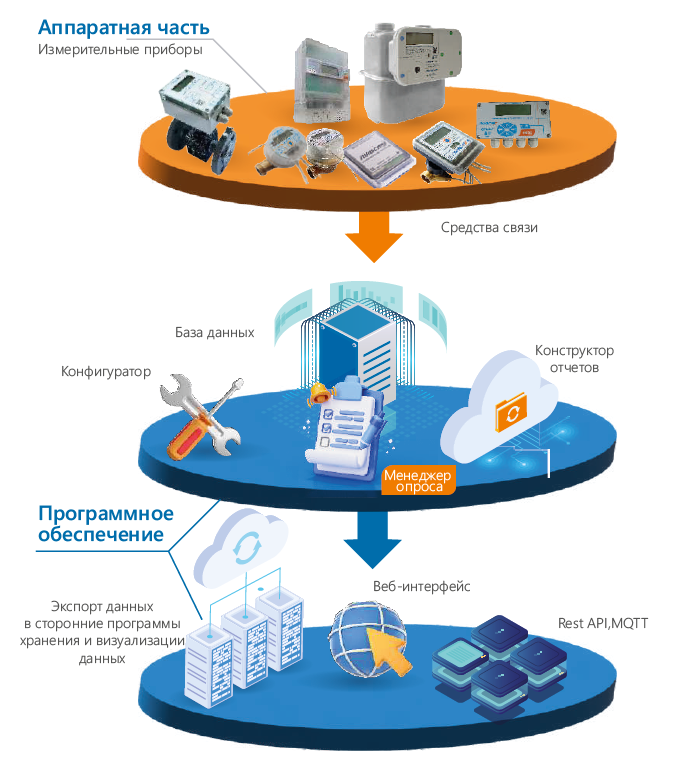 База данных
Нет ограничений по максимальному размеру и количеству записей
Свободно распространяемая БД, в отличие от Oracle или MS SQL Server




Конфигуратор
Позволяет создавать дерево объектов учета и учитываемых энергоресурсов
Добавляет приборы учета и их свойства 
Задает параметры связи с приборами учета
Настраивает расписание опроса архивов и контроль нештатных ситуаций
WEB-интерфейс
Отображение структуры объектов учета, архивов потребления энергоресурсов
Запрос текущих показаний с приборов учета
Позволяет создавать отчеты, графики, экспортные файлы
pulsarm.ru
[Speaker Notes: Сам программный корпус состоит из нескольких модулей.
База данных где все хрантьися
Менеддер опроса 

Конфигуратор дерево объекта, дом улица, приборы, прописываем логины пароли
Менеджер опроса это все орпашивает
А контстурнкот отчета настривает отчеты. Такой как нам необъодимо]
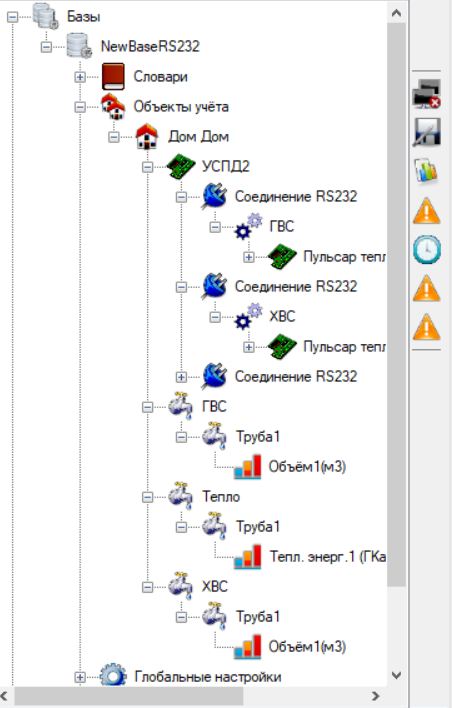 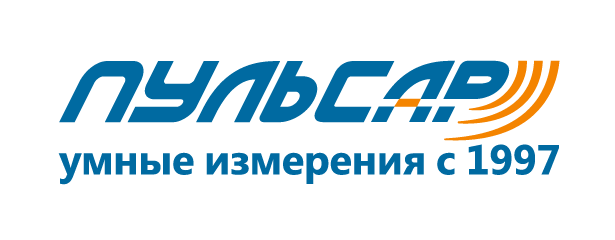 Программный комплекс «Пульсар»
Поддержка большинства приборов энергоучета, представленных на рынке РФ 
Открытые протоколы обмена данными 
Отсутствие лицензионных платежей за использование БД
Возможность доработки ПО под требования заказчика
Программный ключ защиты
[Speaker Notes: Чем он хорош.]
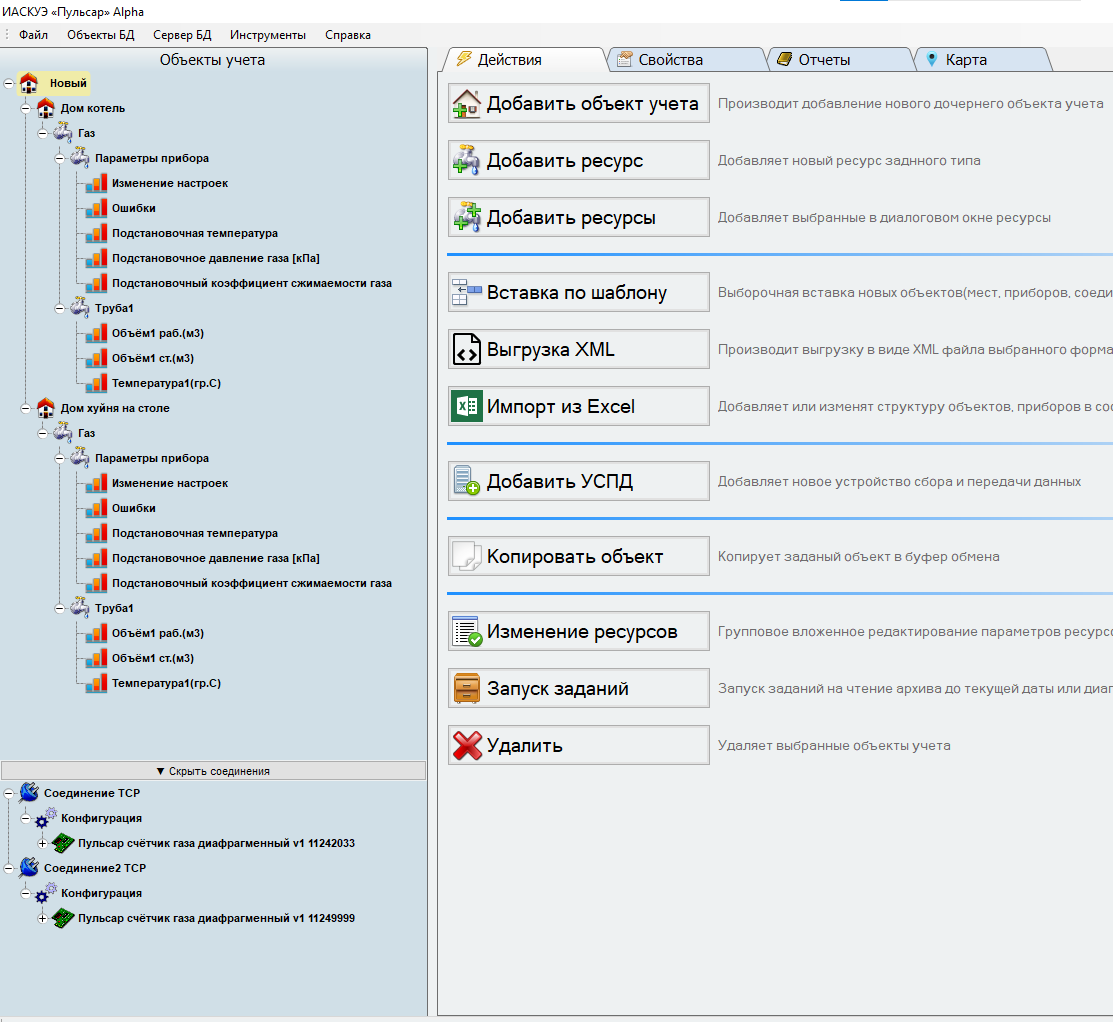 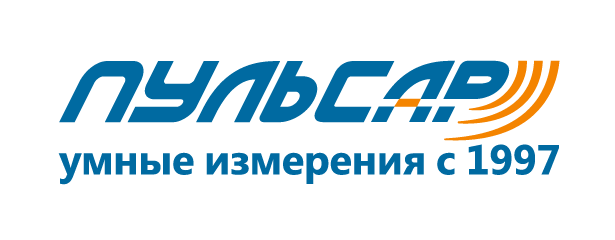 ИАСКУЭ «Пульсар»
Интуитивно понятный интерфейс
Портабельная версия
Работа только с 1 базой приборов
Отсутствует web – интерфейс
[Speaker Notes: Чем он хорош.]
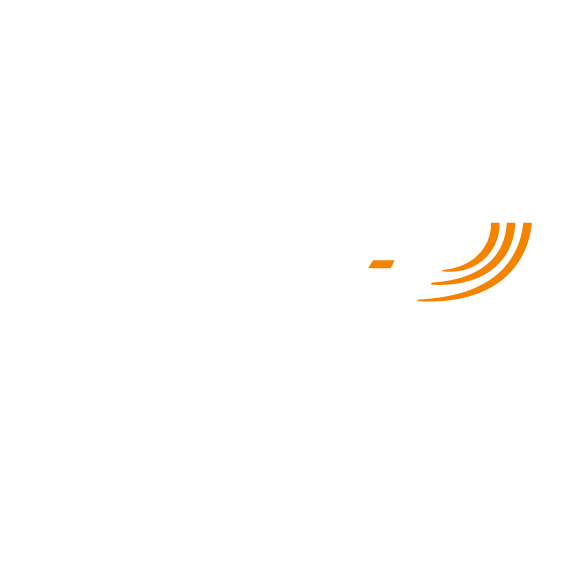 Научно-производственное предприятие
ТЕПЛОВОДОХРАН
Выполнение проектных работ по АСКУЭ
Разработка проектной документации под разные типы объектов
Консультация и проверка сторонних проектов
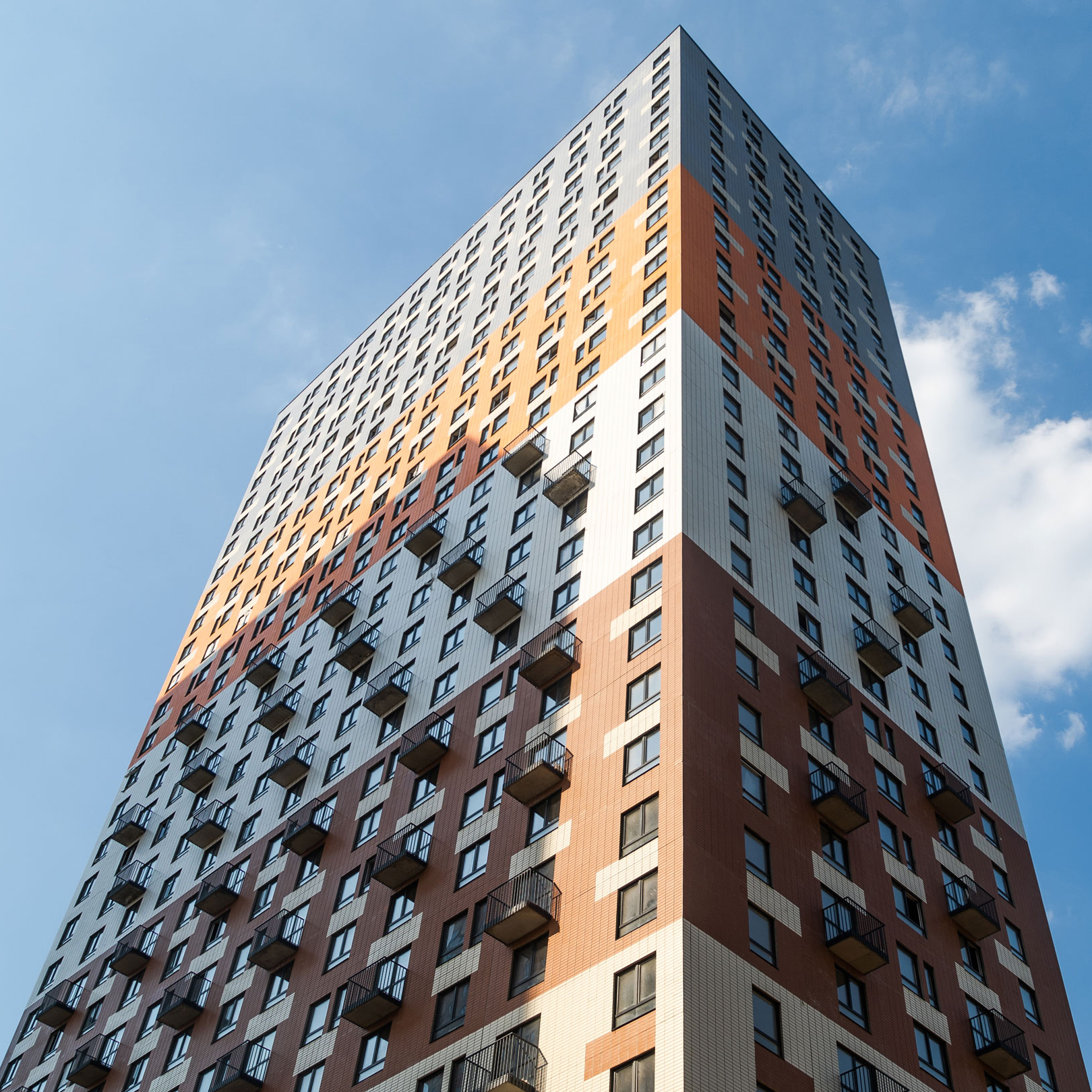 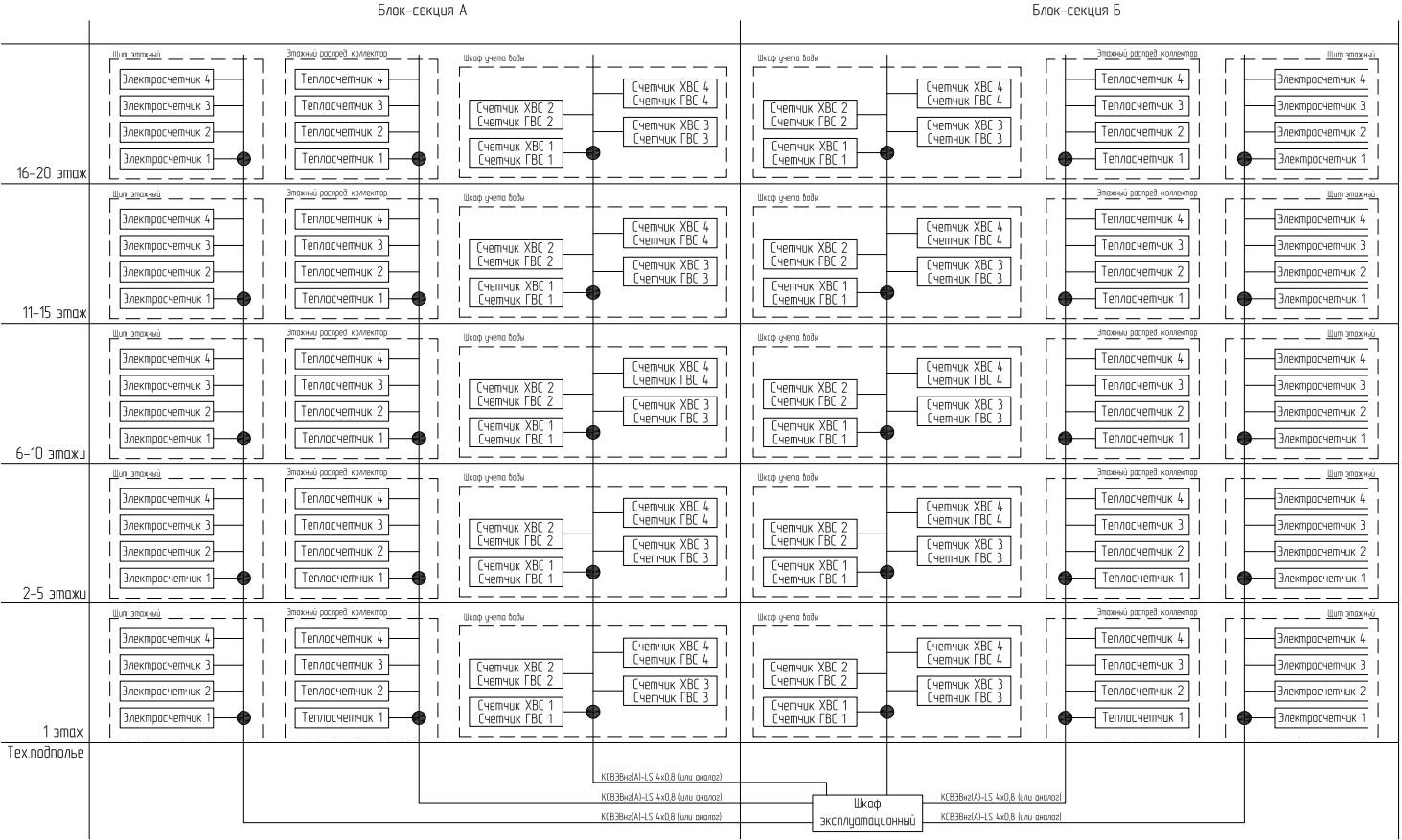 pulsarm.ru
[Speaker Notes: У нас есть целый отдел который этим занимается.]
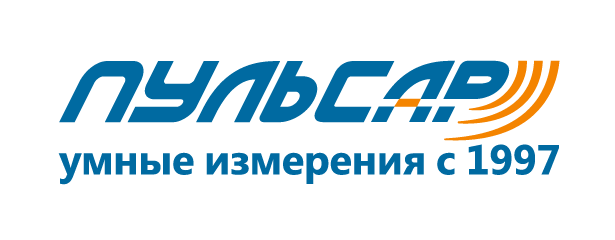 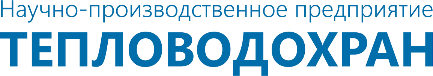 Объединение нескольких типов счетчиков в одну линию - НЕПРАВИЛЬНО
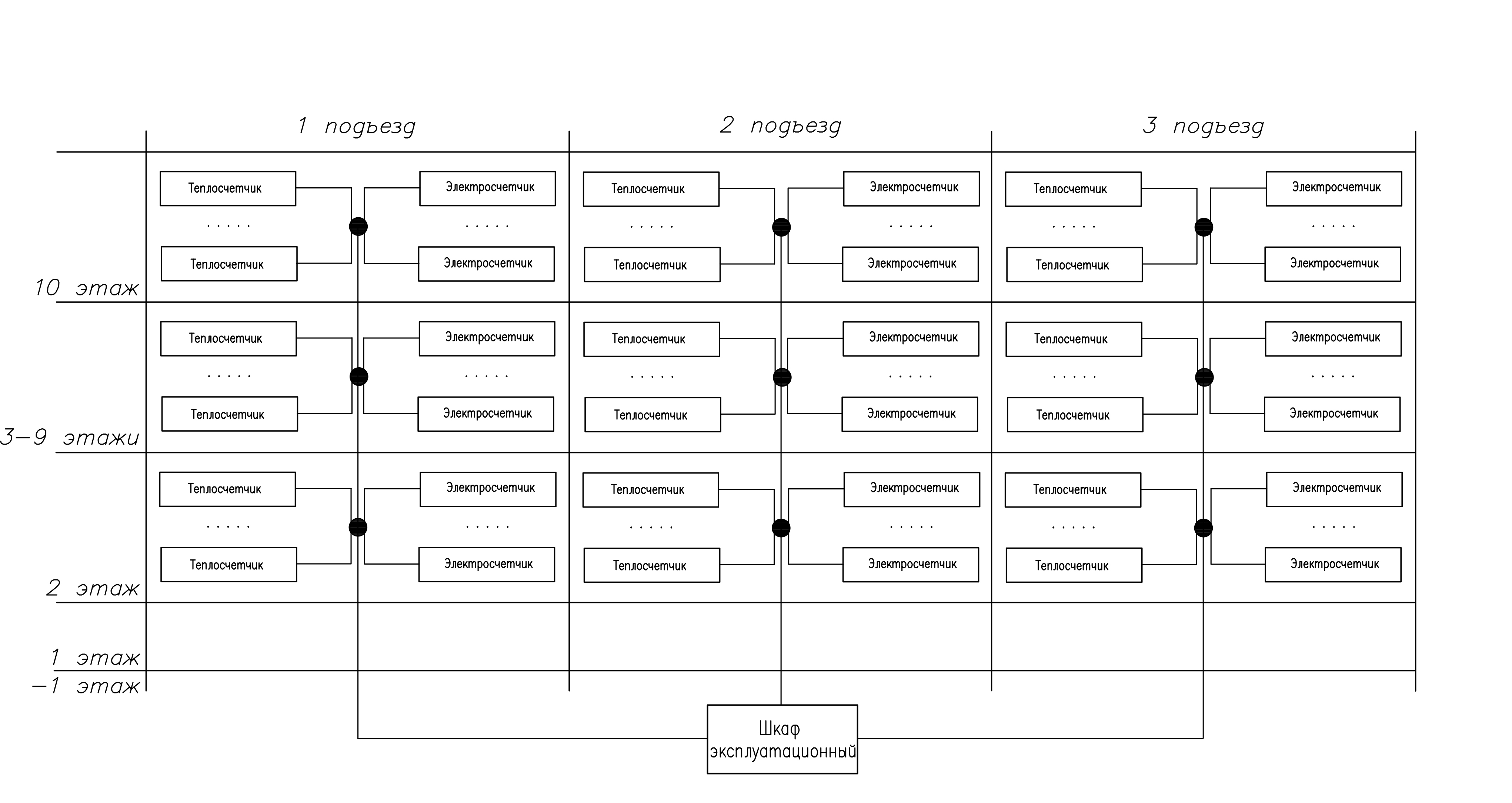 pulsarm.ru
[Speaker Notes: Мы считаем не верне соединять несколько ресурвос в одну линию. ИДЕМ далее]
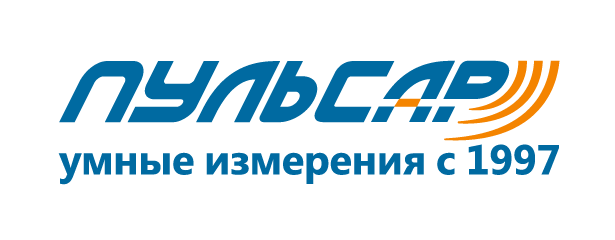 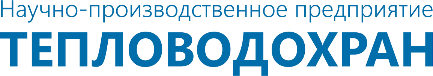 Каждый тип приборов на отдельной линии - ПРАВИЛЬНО!
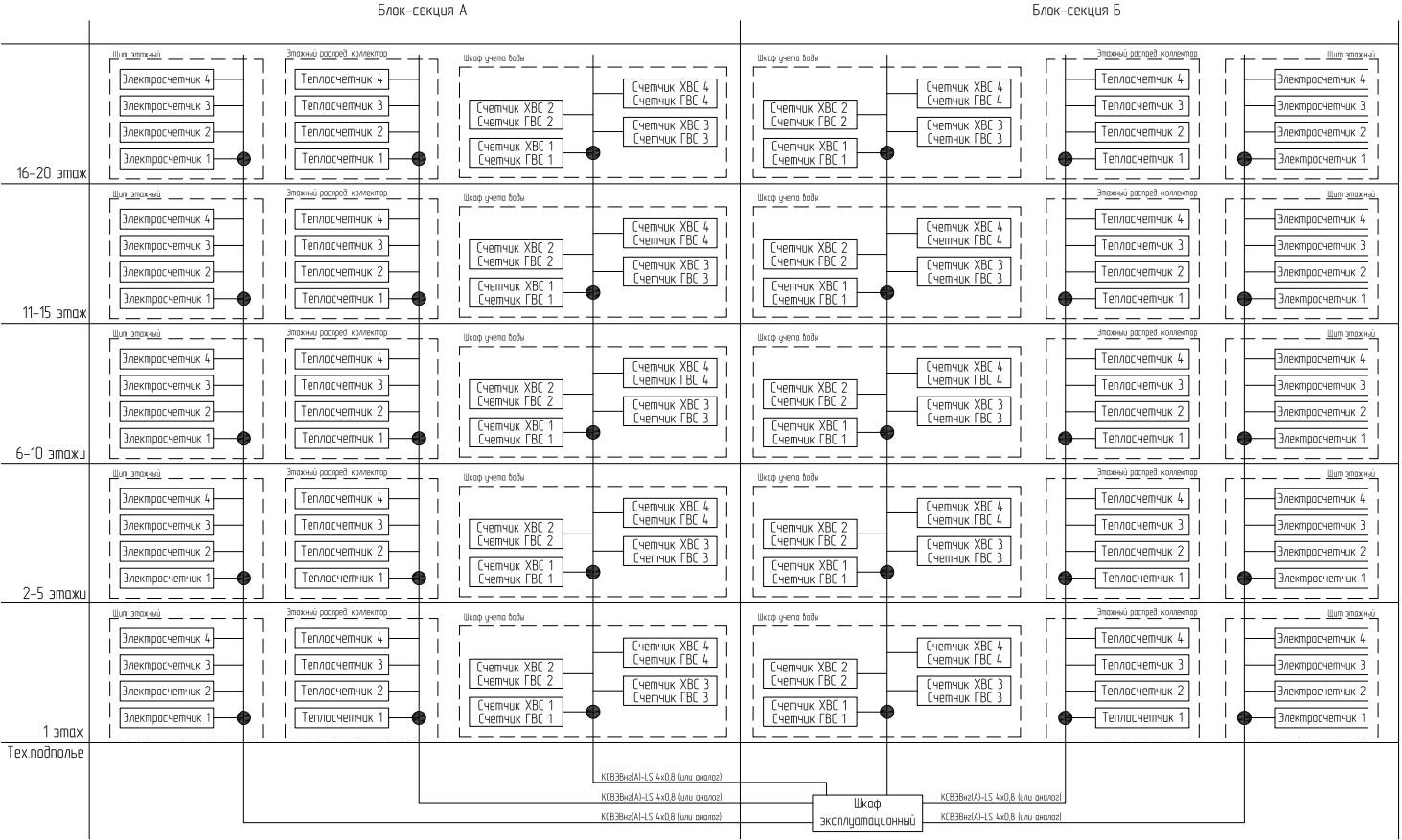 pulsarm.ru
[Speaker Notes: Мы считаем что каждый тип ресурса надо выводить в отдельную линию и вешать на отдельный порт РС485]
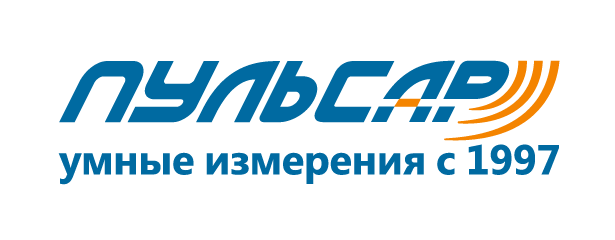 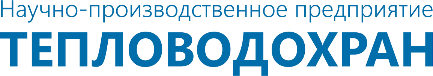 Схема подключения для RS-485
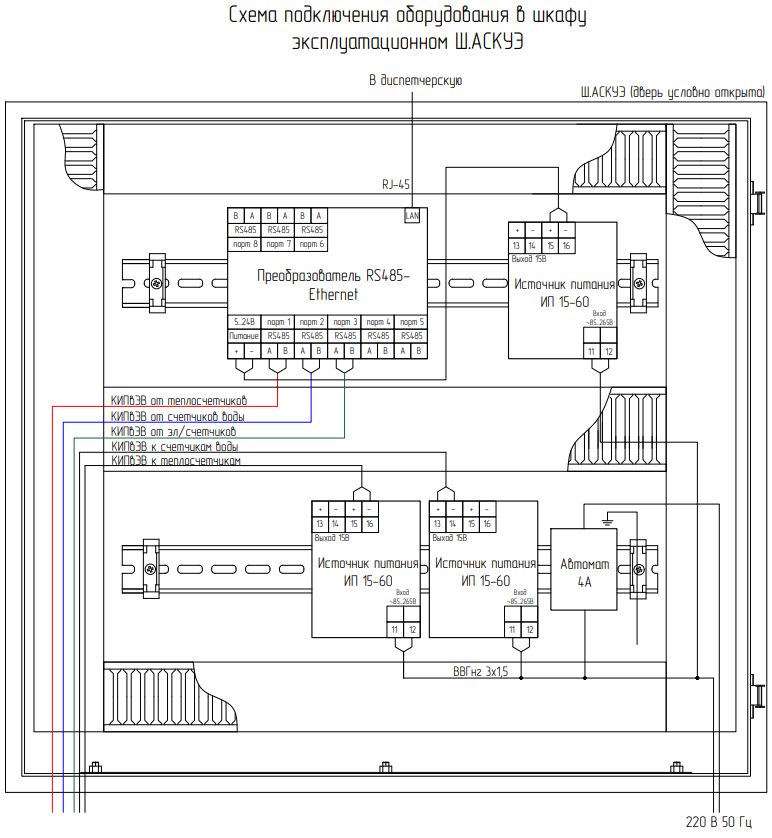 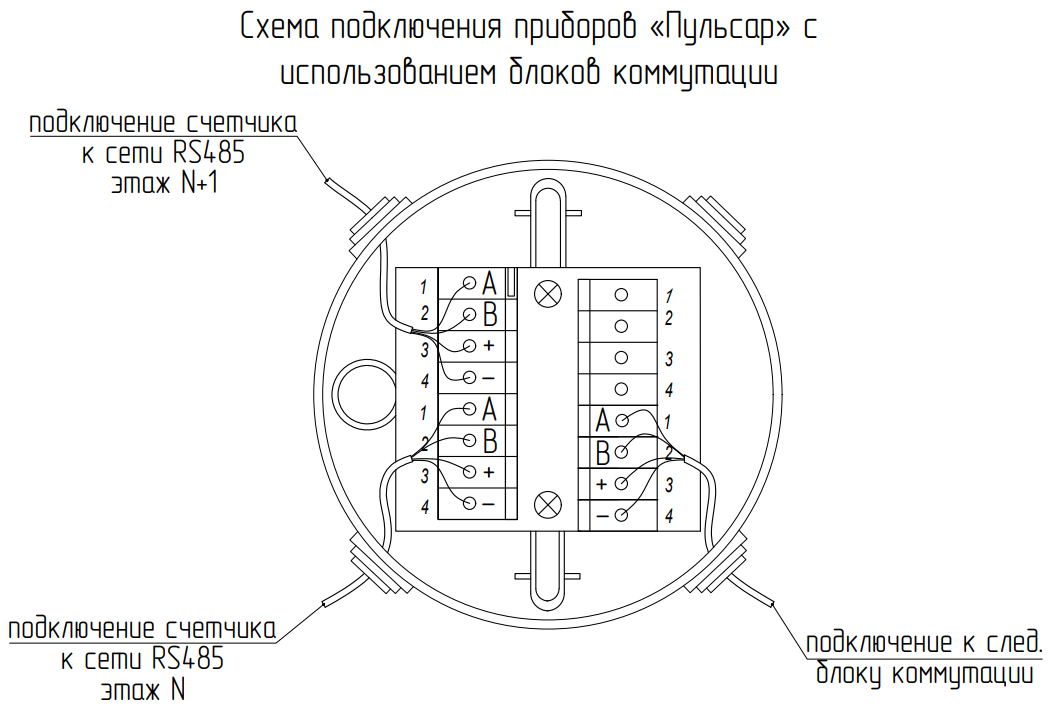 pulsarm.ru
[Speaker Notes: Как подключаеться правильная схема в блоке коммутации и в шкафу аскуэ с использованием 8ми портового преобразователя.

На каждый порт выведен свой ресурс.
Если секйий больше то есть свободные порты куда можно завесит ресурсы.


Если разделять в УК или РСО то лучше их посадить на разные порты

Если будет опрос всех приборов на одном порту то будет очень долго.]
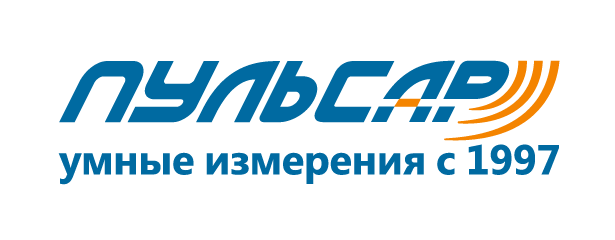 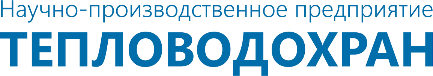 Использование повторителей интерфейсов последовательно – НЕПРАВИЛЬНО
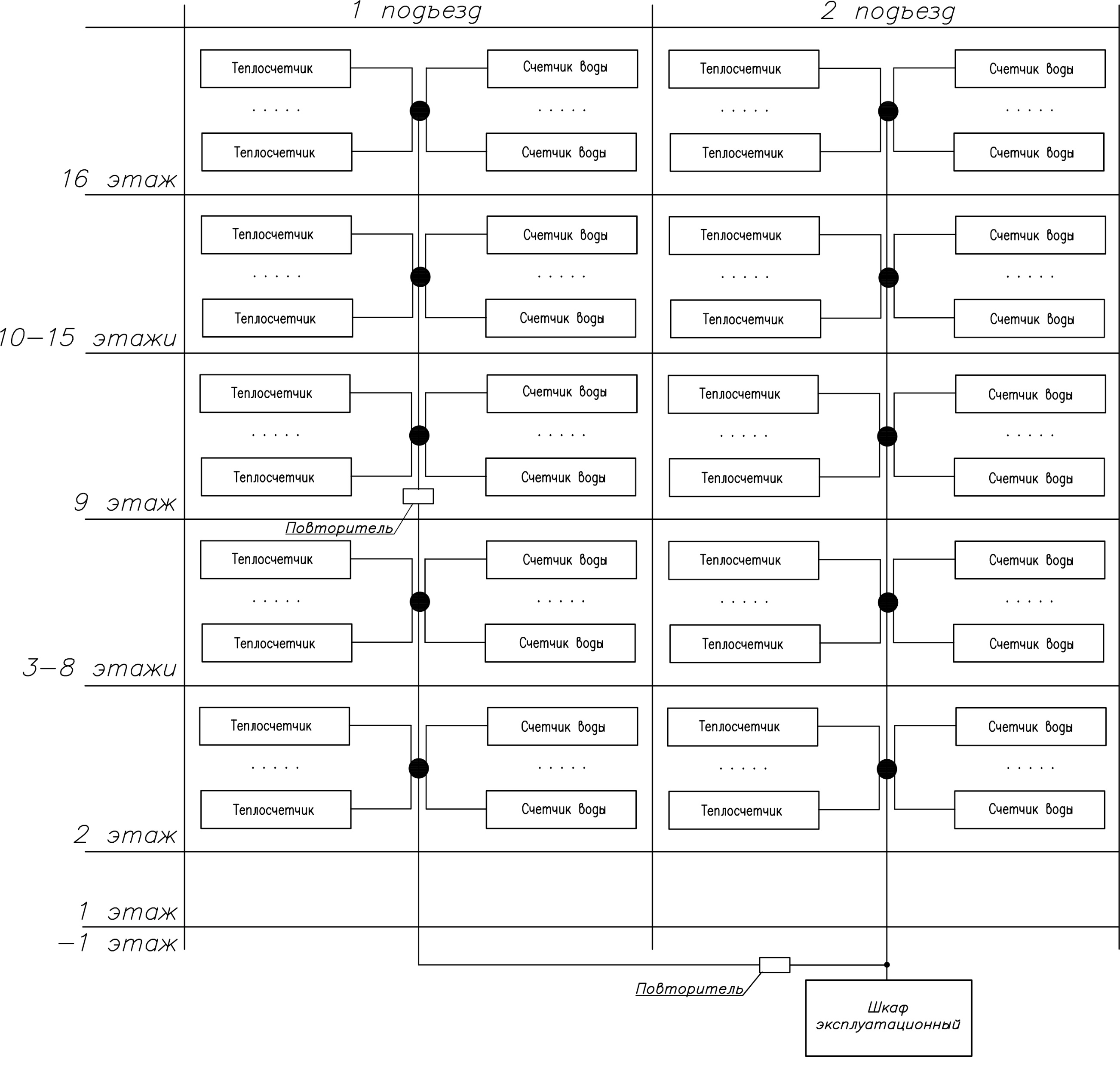 pulsarm.ru
[Speaker Notes: Тут подключены последоватльено.
При применении повоторителей нельзя их подключать последовательно.]
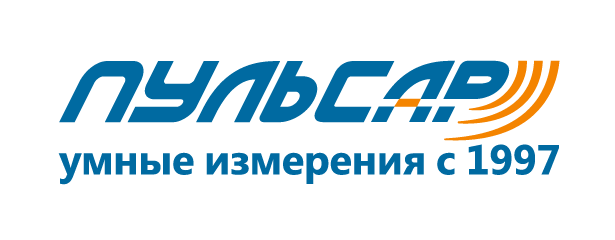 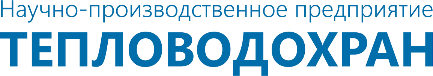 Использование не более одного повторителя между мастером и счетчиком - ПРАВИЛЬНО!
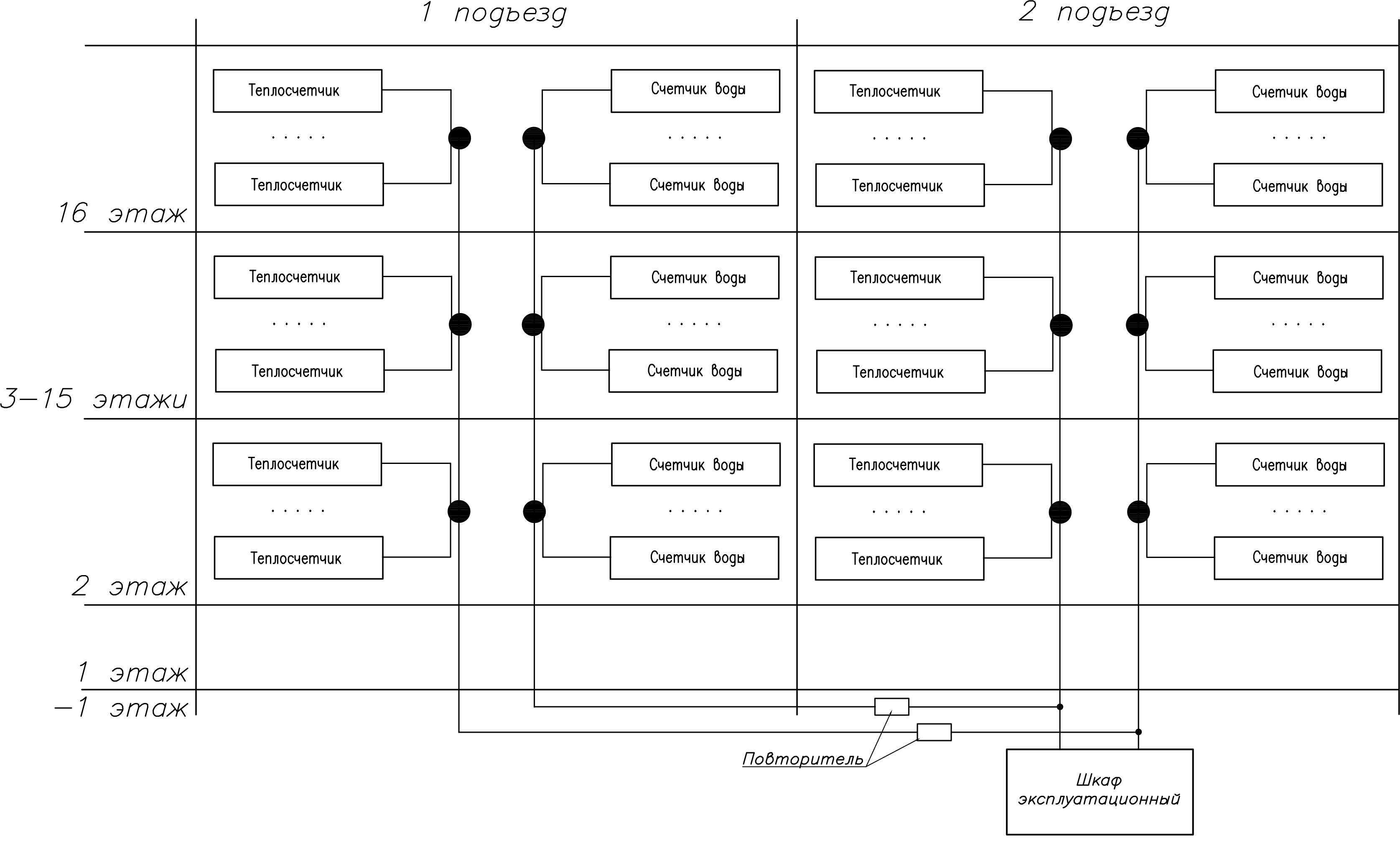 pulsarm.ru
[Speaker Notes: Их нужно подключать параллельно.
И между мастером (это модем, преобразоватеьл, успд) должно быть не более одного повоторителя.
Это нужно для того что бы не было искажения сигнала.]
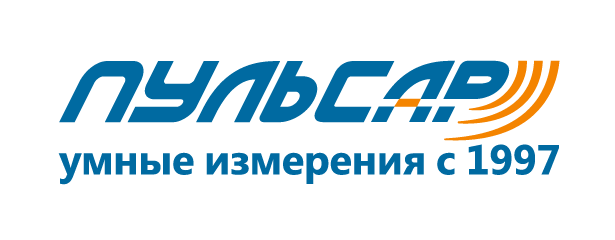 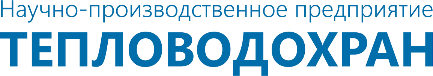 Удлинение линии интерфейса RS-485
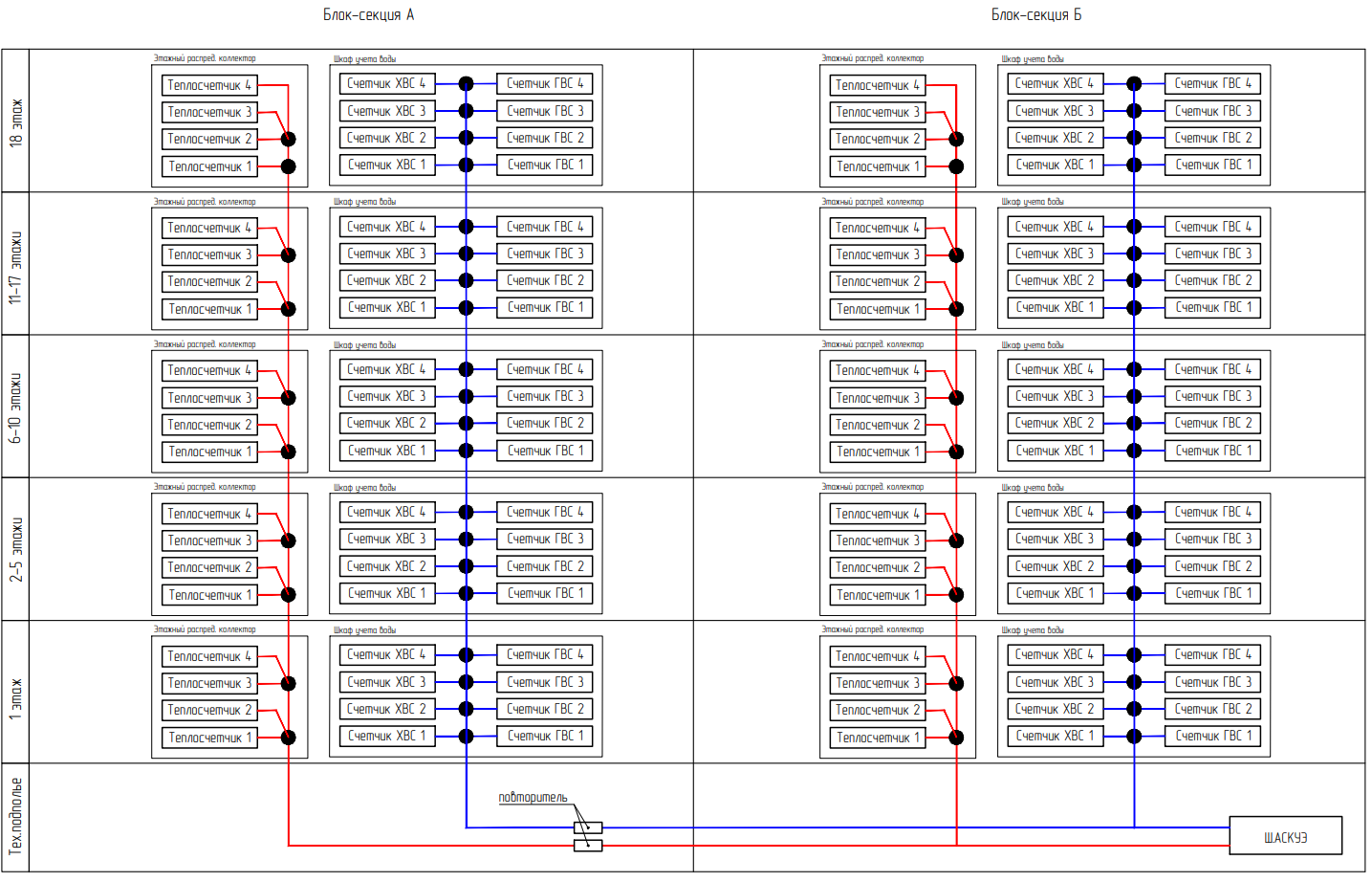 pulsarm.ru
[Speaker Notes: Одной из функций повотрителя являеться удлиннение линии. 

Примерно на 1000м можно удленить]
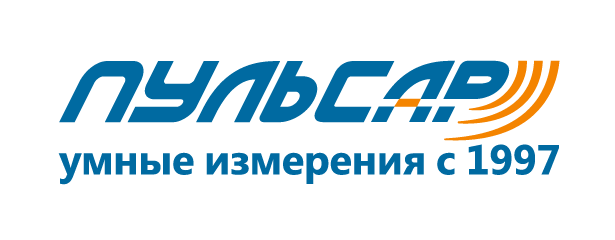 Схема подключения по интерфейсу Пульсар IoT
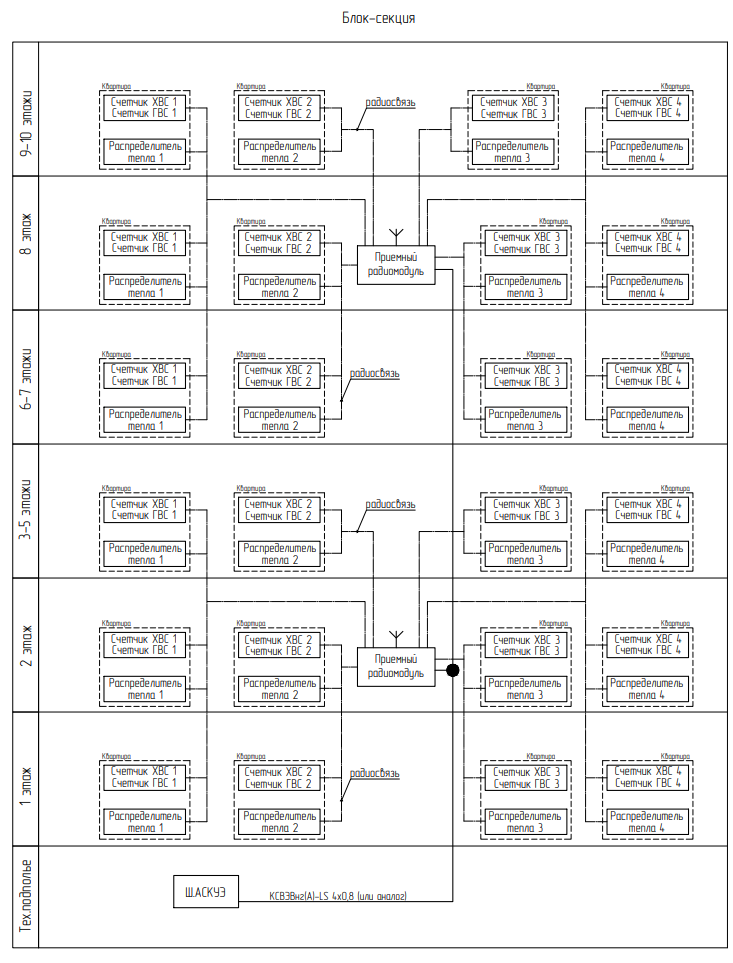 pulsarm.ru
[Speaker Notes: Беспроводная система.
Сбор данных осуществляется с помощью стационарного приемного радиомодуля Пульсар IoT или переносного Пульсар Радиолинк
Отсутствие платы оператору связи
Стоимость счетчика и приемного модуля ниже, чем у приборов с интерфейсом LoRa
Дальность связи в многоквартирном доме 3-5 этажей вверх и вниз в зависимости от конструкции и планировки здания
Односторонняя связь]
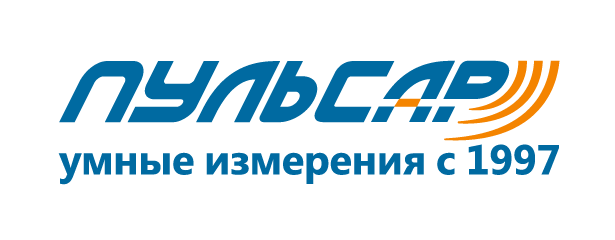 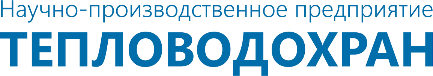 Схема подключения по интерфейсу Пульсар IoT
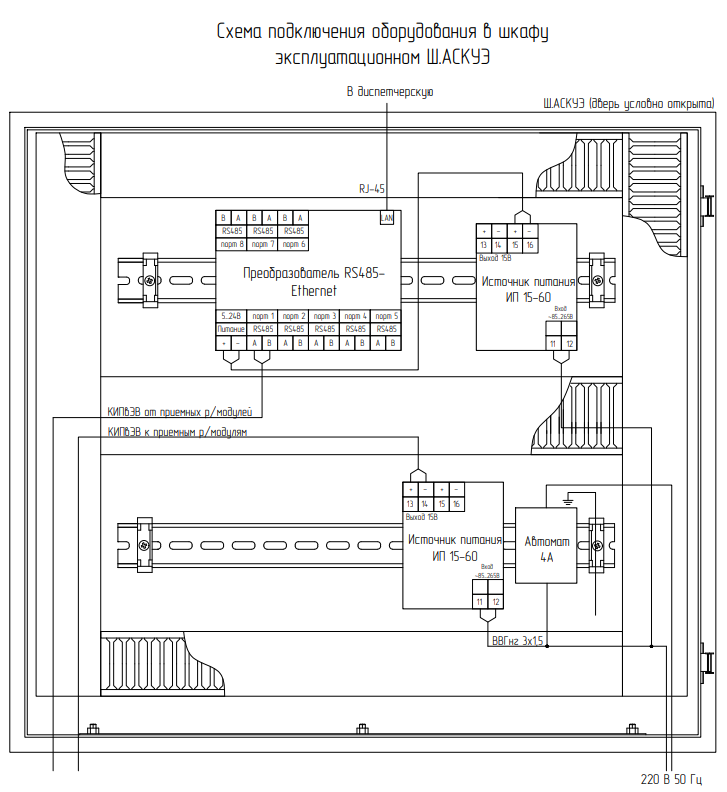 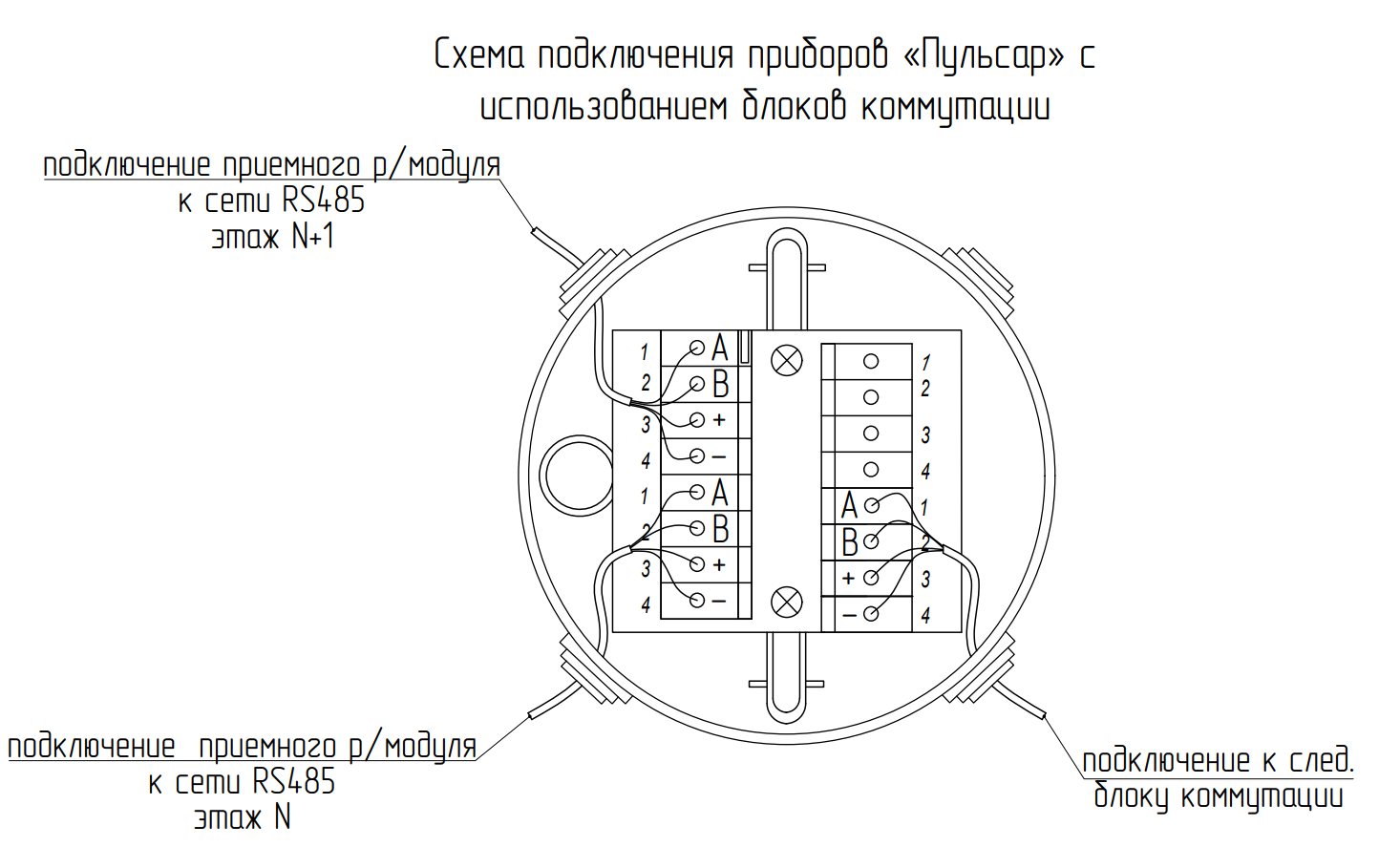 pulsarm.ru
[Speaker Notes: Схема подключения в блоке коммутации и в шкайу аскуэ. 
Данные от ПУ поступают в приемный радиомодуль и по РС в донном случае в преобразователь.]
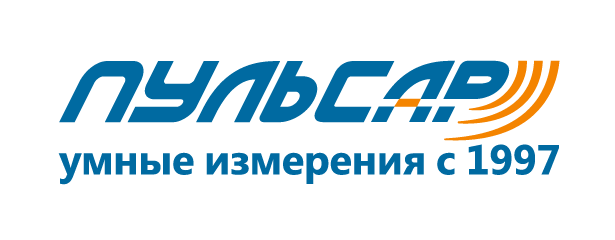 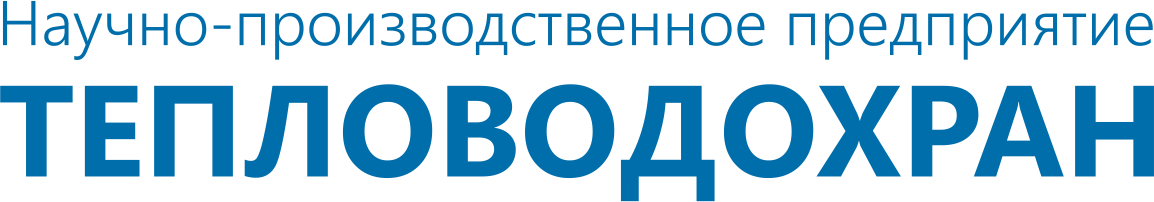 Использование кабеля малого сечения для линии питания интерфейсов – НЕПРАВИЛЬНО
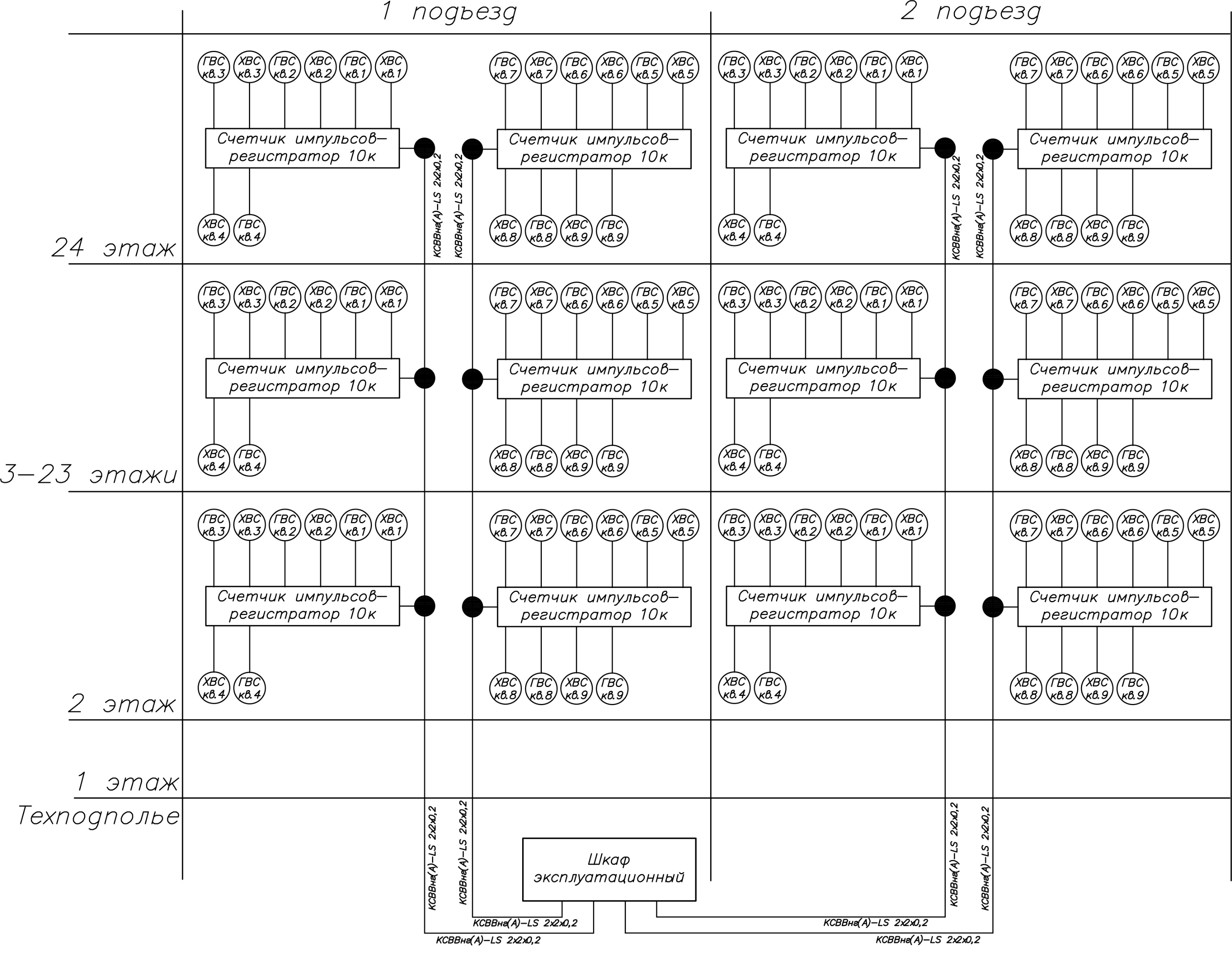 КСВВнг(А)-LS 2x2x0,2
pulsarm.ru
[Speaker Notes: Использование кабеля с малым сечением не верно.]
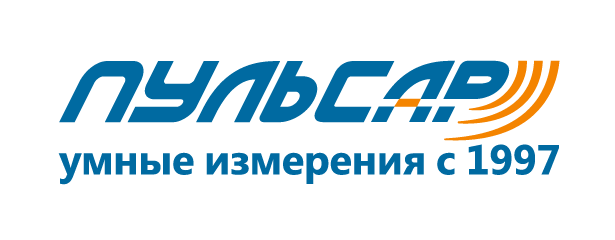 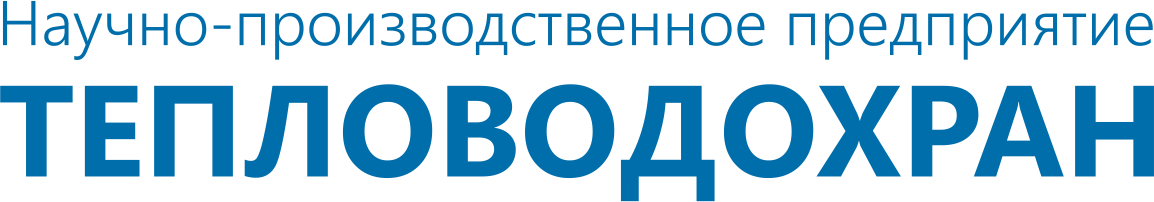 Использование кабеля увеличенного сечения в местах максимальной нагрузки - ПРАВИЛЬНО!
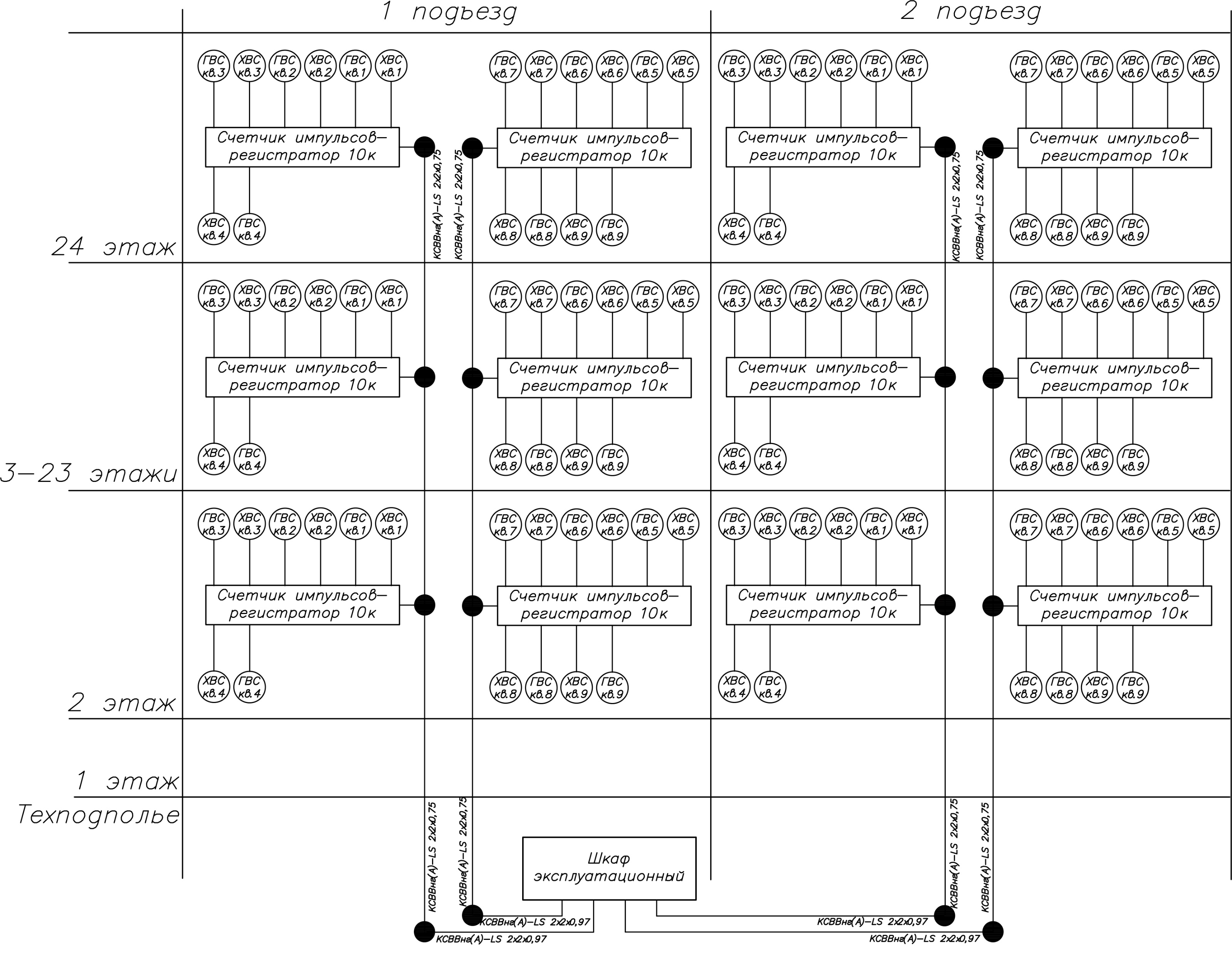 КСВВнг(А)-LS 2x2x0,75
КСВВнг(А)-LS 2x2x0,97
pulsarm.ru
[Speaker Notes: Чем больше сила тока чем больше потеря напряжения.  
Именно по этому нужно использовать кабель с достаточным сечением. ТОгда не будет просадки напряжения на линии и до верхних этажей будет доходить питание достаточное для работы нашего приборы.]
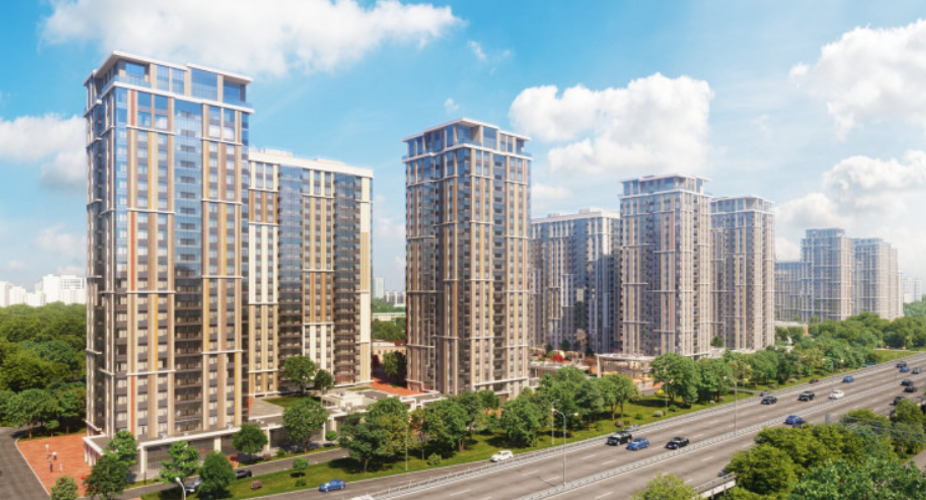 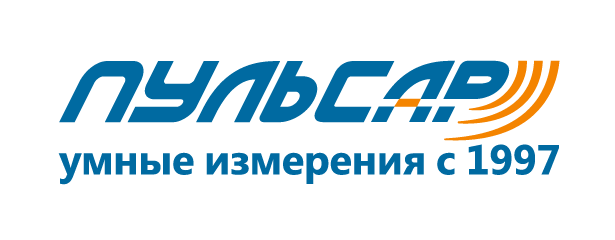 РЕАЛИЗОВАННЫЕ ОБЪЕКТЫ
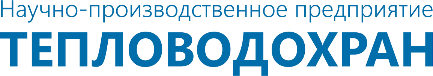 ЖК «Life-Ботанический cад» 
г. Москва, Pioneer
Счетчики тепла, воды и электросчетчики «Пульсар» с интерфейсом RS-485
pulsarm.ru
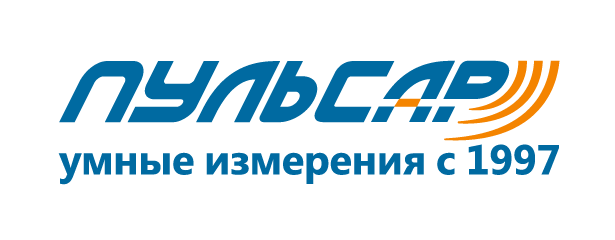 РЕАЛИЗОВАННЫЕ ОБЪЕКТЫ
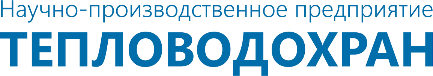 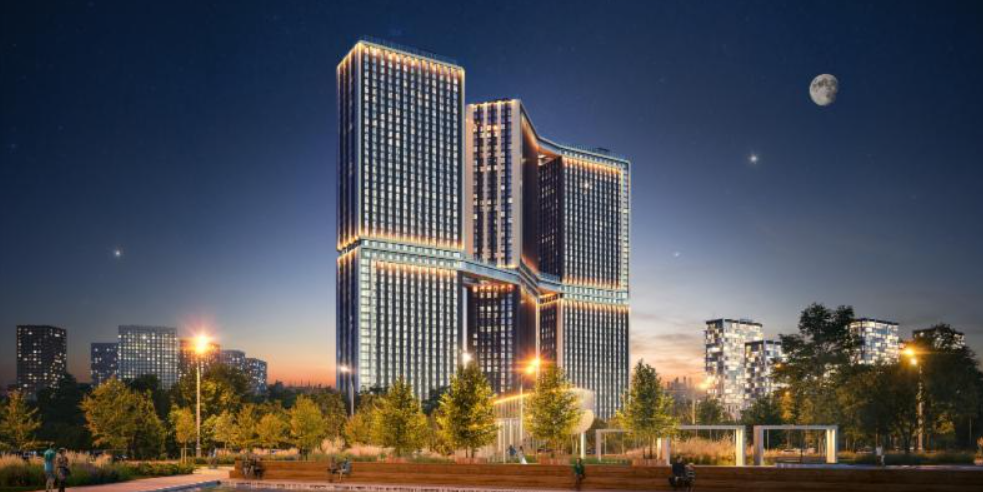 ЖК «Событие» 
г. Москва, ДОНСТРОЙ

Счетчики тепла, воды и электросчетчики «Пульсар» с интерфейсом RS-485
pulsarm.ru
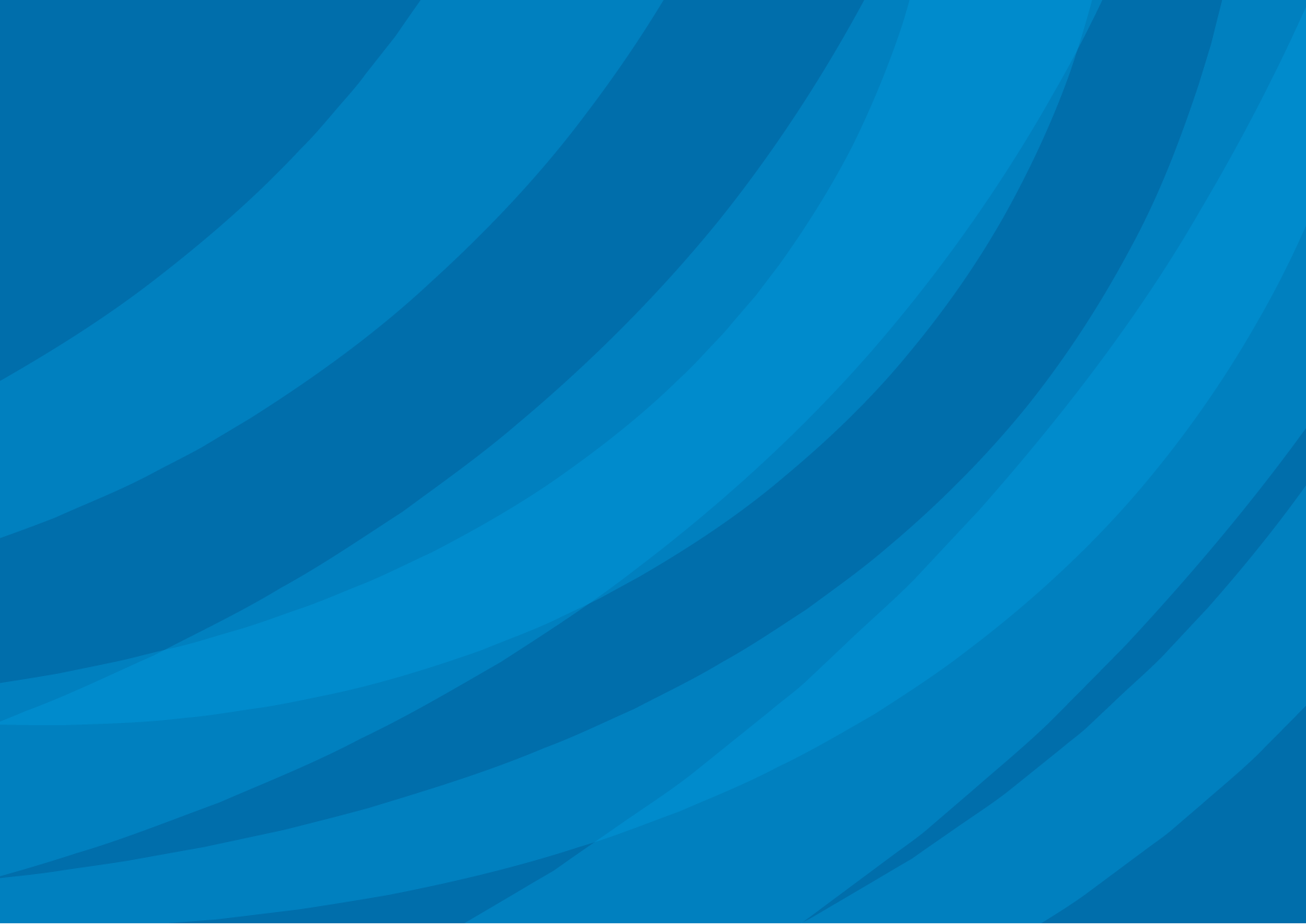 Cпасибо за внимание!
pulsarm.ru
Никулов Андрей
nikulov@pulsarm.ru; 7 915 611-39-10
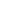 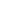 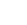 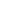